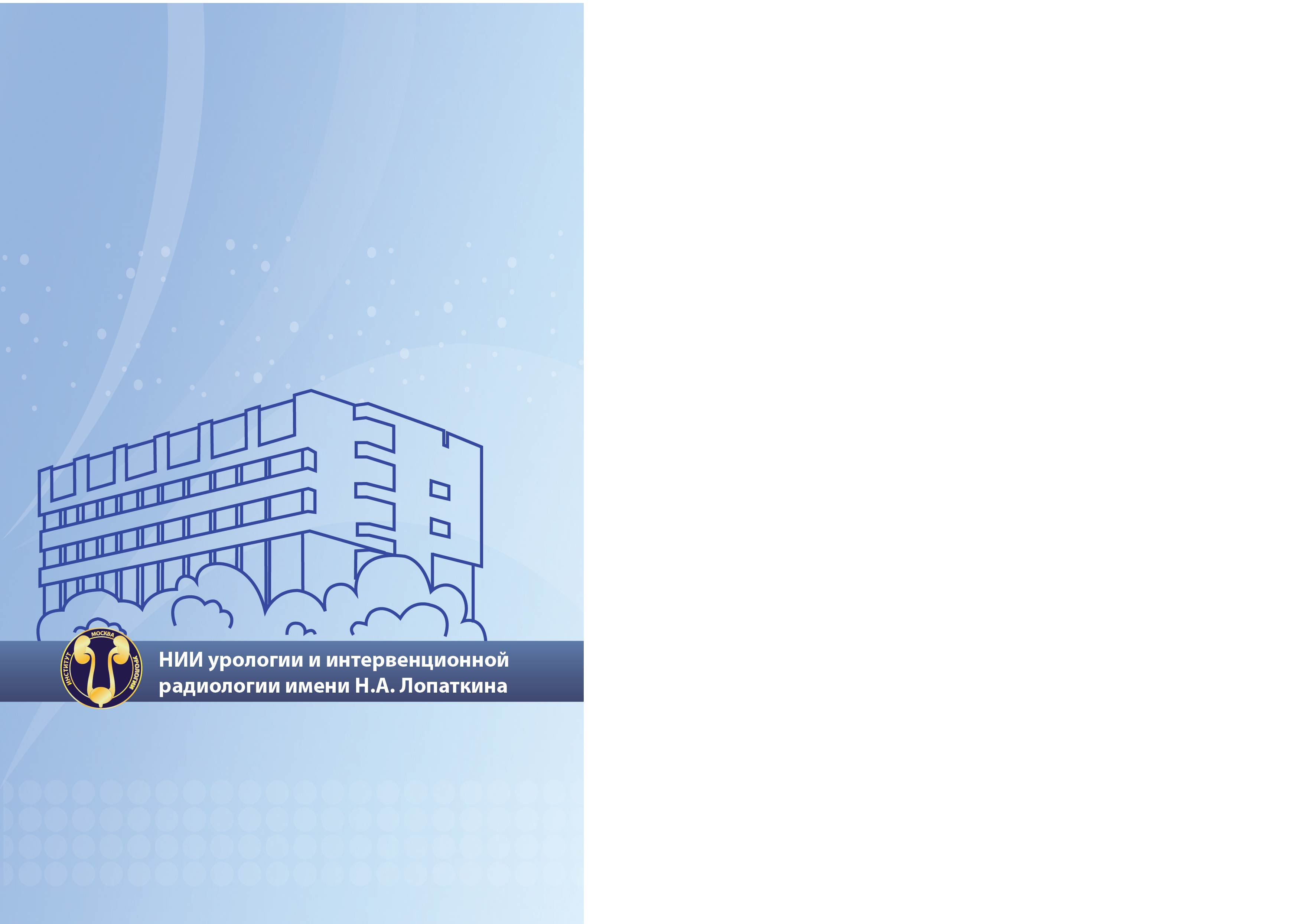 Лабораторный анализ мочи в домашних условиях – взгляд уролога на возможности mHealth
Шадёркин Игорь Аркадьевич
НИИ урологии и интервенционной радиологии им. Н.А. Лопаткина – филиал ФГБУ «НМИРЦ» Минздрава России, Заведующий отделом развития региональной урологии с группой телемедицины
ФГБУ «Центральный научно-исследовательский институт организации и информатизации здравоохранения» Министерства здравоохранения Российской Федерации», Старший научный сотрудник отделения применения интернет-технологий в здравоохранении
13-й Международный форум "MedSoft-2017" выставка и конференция по медицинским информационным технологиям
12 апреля 2017

г. Москва, Россия
Врачи и интернет мессенджеры
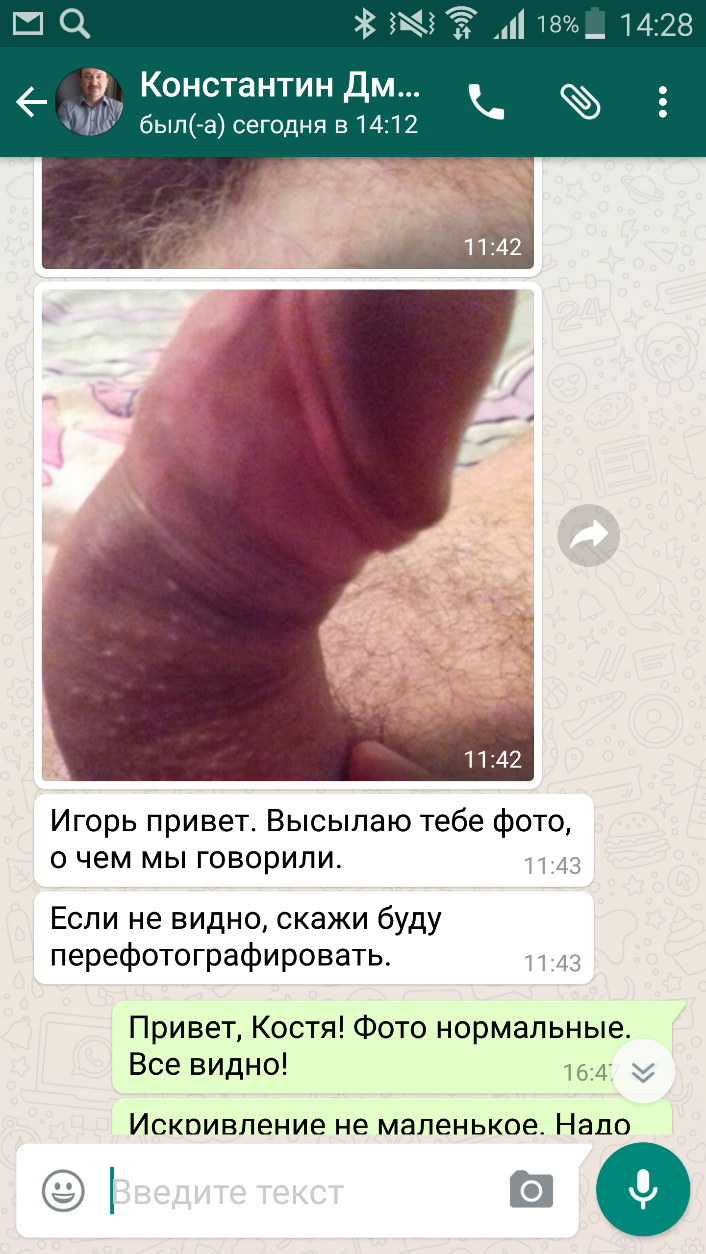 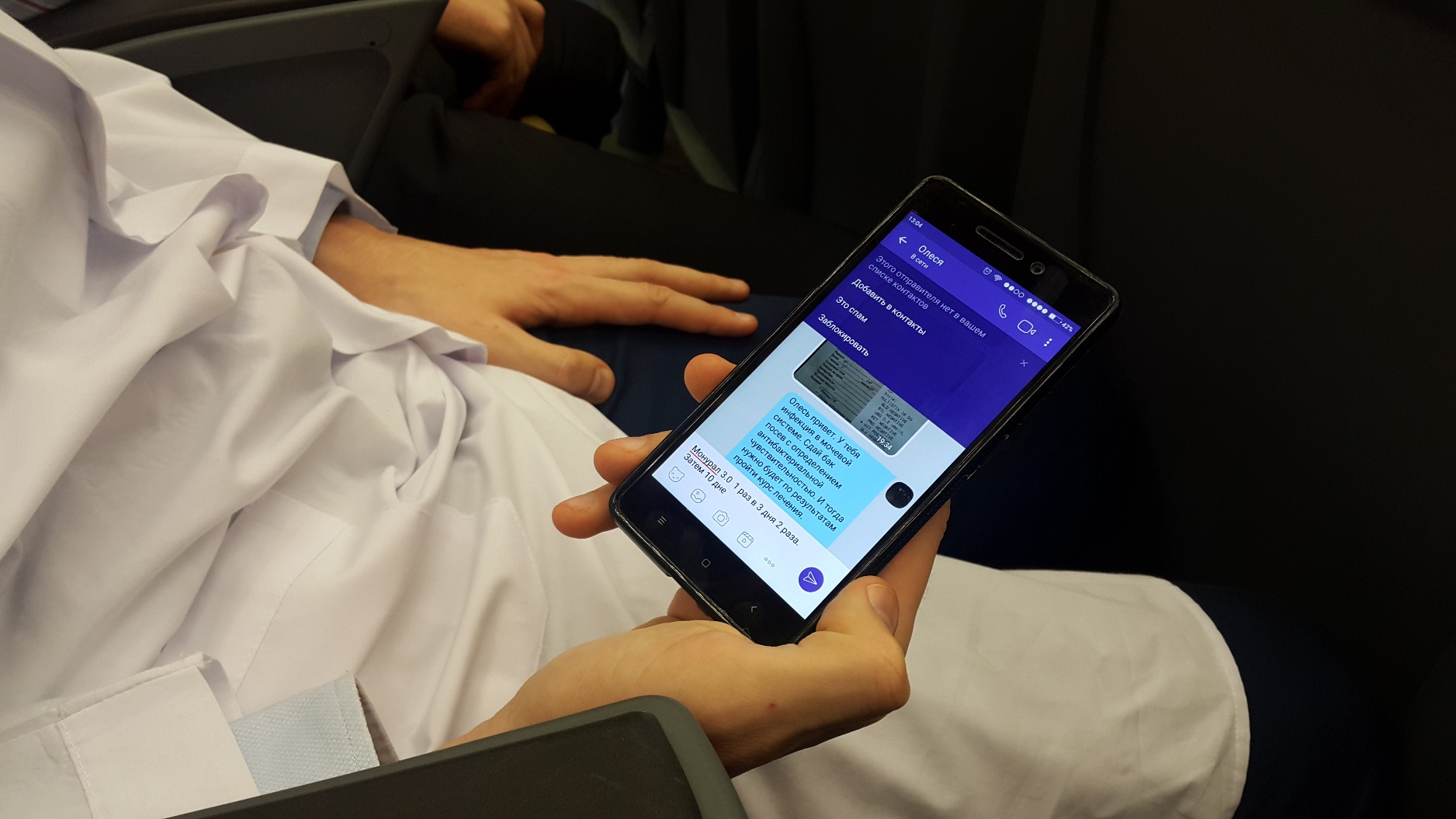 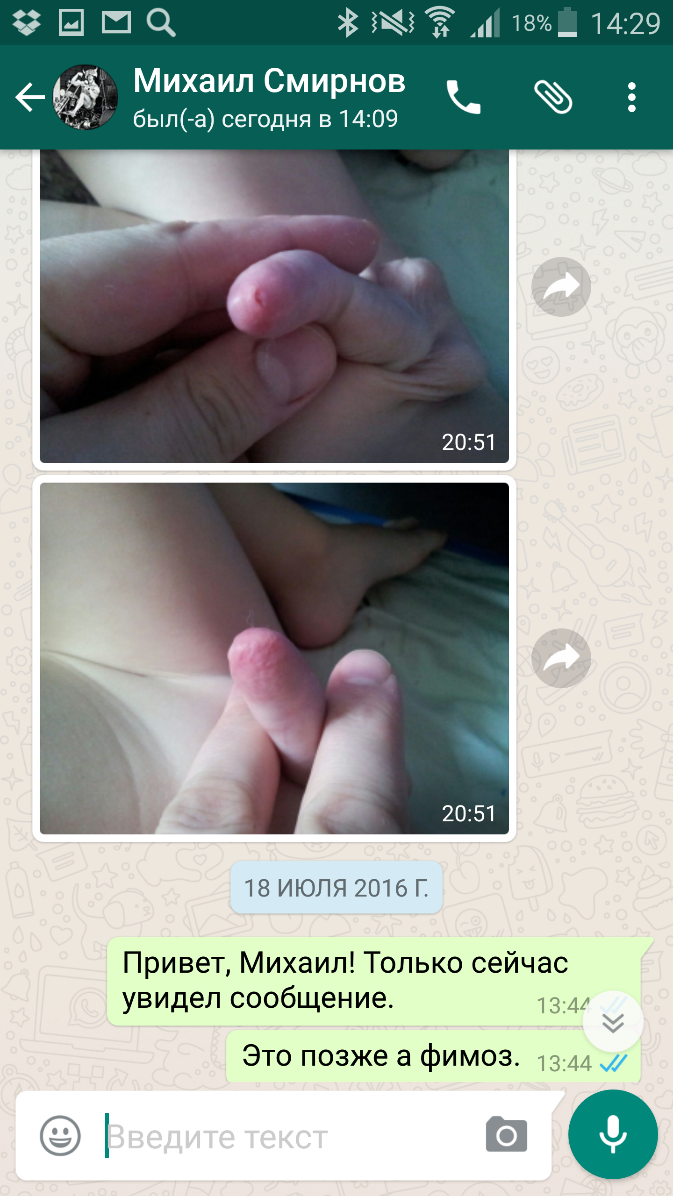 Ситуация в Мире
22 научные публикации включены в обзор
Мессенджеры «WhatsApp®» и «Viber®» активно применяются в клинической медицине врачами различных специальностей во многих странах мира. 
Реальный объем использования этих инструментов в сотни раз превышает официально опубликованный
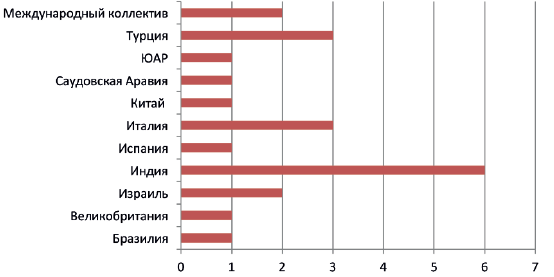 А.В. Владзимирский, «Систематический обзор применения мессенджеров «WhatsApp®» и «Viber®» в клинической медицине», Журнал телемедицины и электронного здравоохранения, №1(3) апрель 2017,
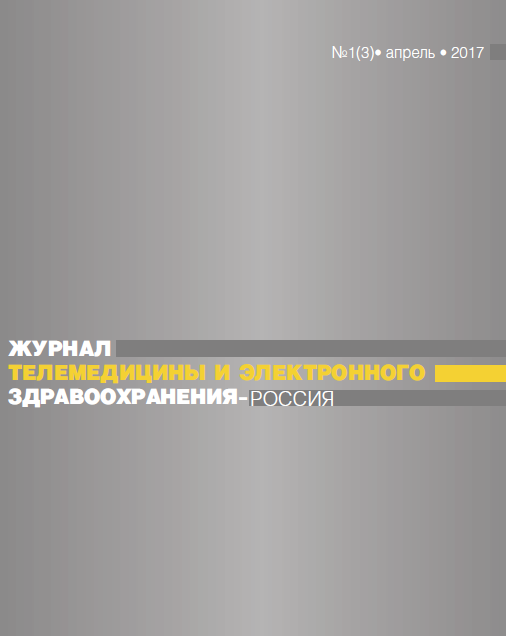 Биллинг – выставление счетов за консультацию
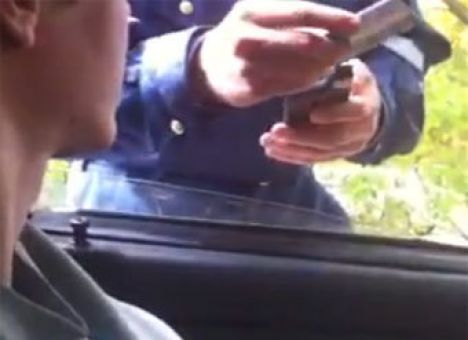 Оплата «на телефон»
Перевод с карты на карты
«Пакетные услуги» – оплата при очном визите
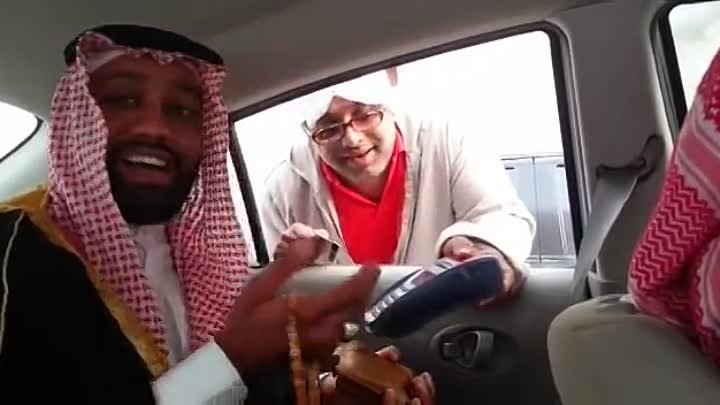 Что ОЧЕНЬ нужно врачу для принятия клинического решения?
Объективные показатели физиологических функций: рост, вес, уровень АД, рентген, УЗИ, лабораторные анализы и пр.
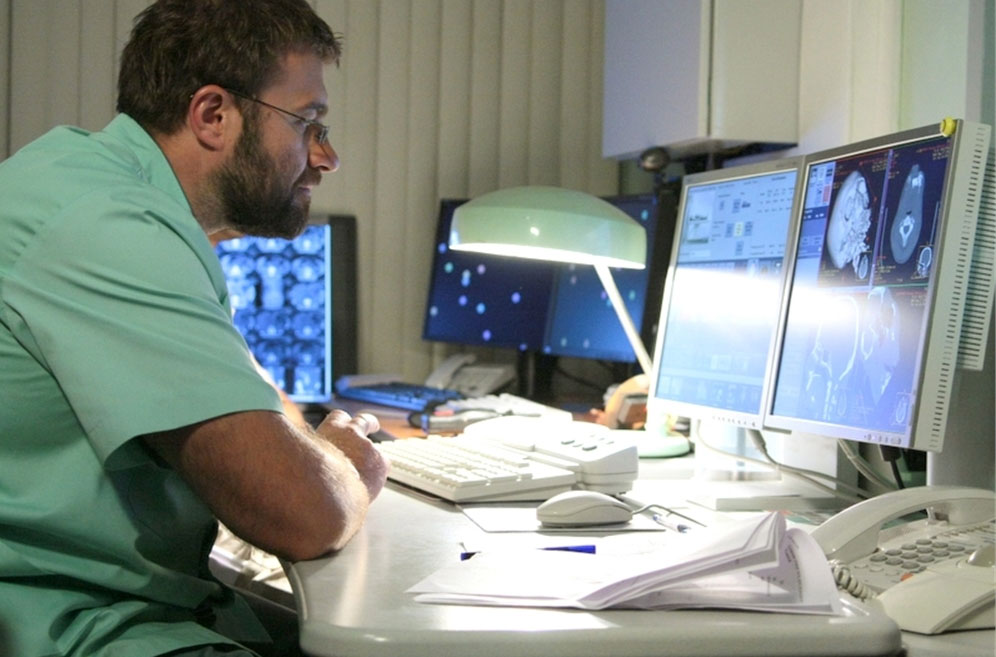 Эволюция клинического мышления врачей
До XX века – осмотр, перкуссия, пальпация, обнюхивание, анализ пульса
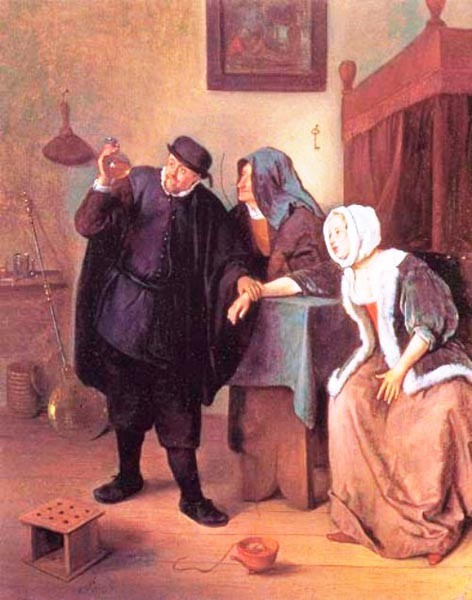 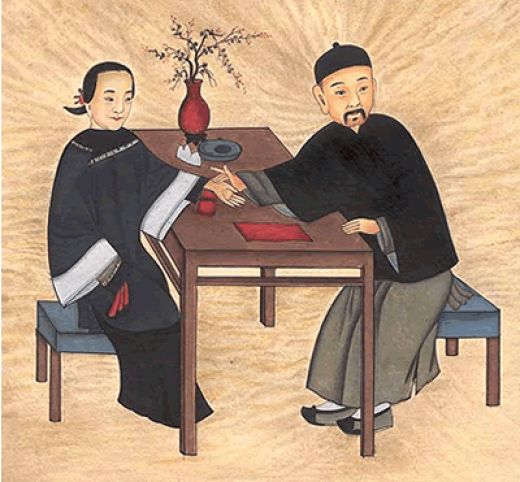 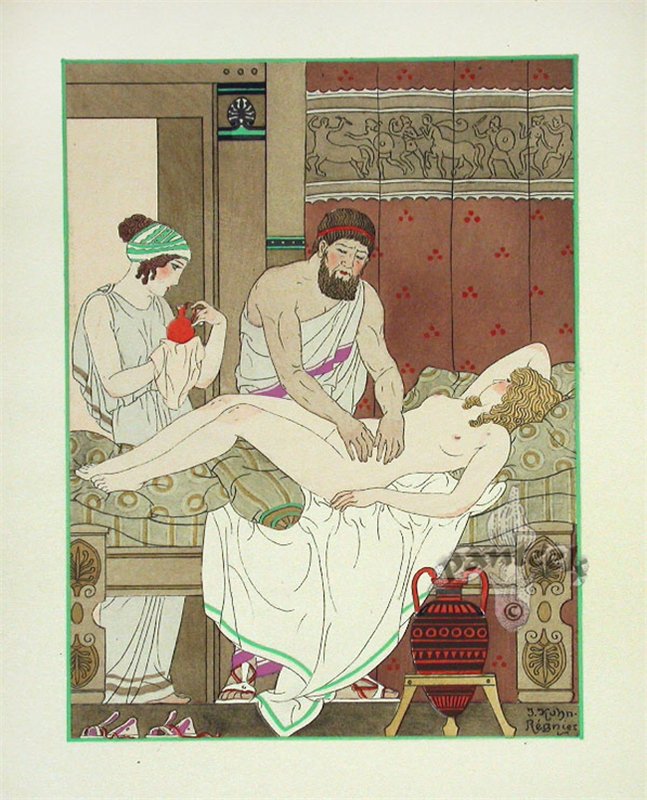 Прогресс в диагностике в XX-XXI веке
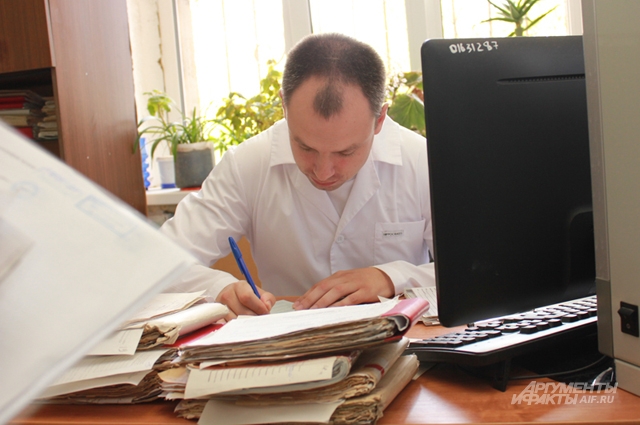 Лаборатория, УЗИ, КТ, МРТ, ДНК-диагностика
Бумажная работа
12-15 минут на прием пациента
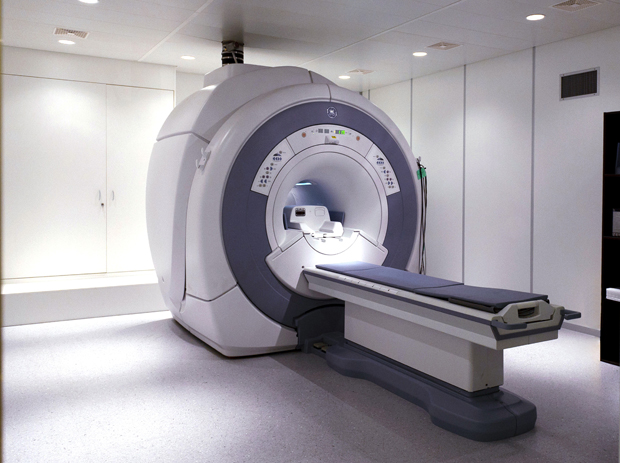 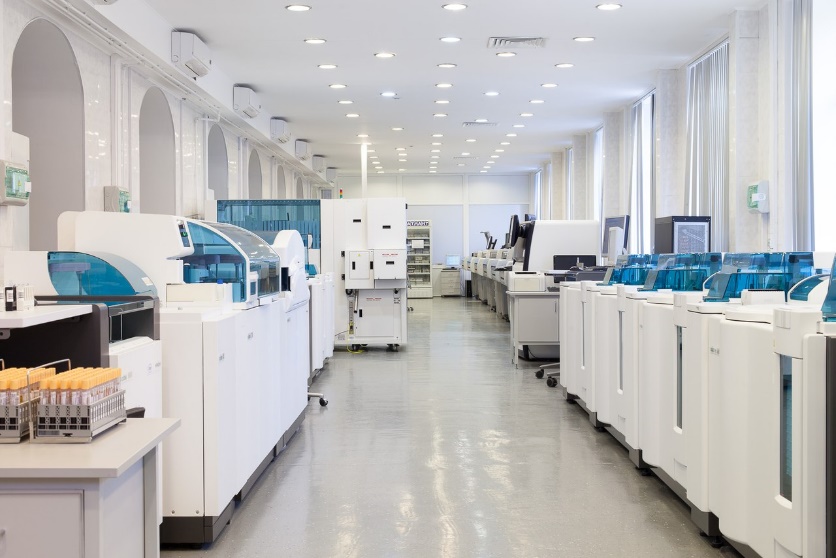 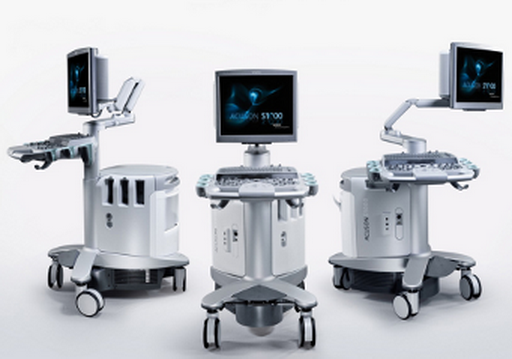 Географическая информационная система (ГИС) человека
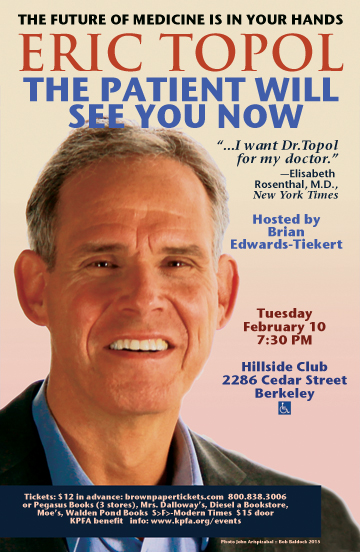 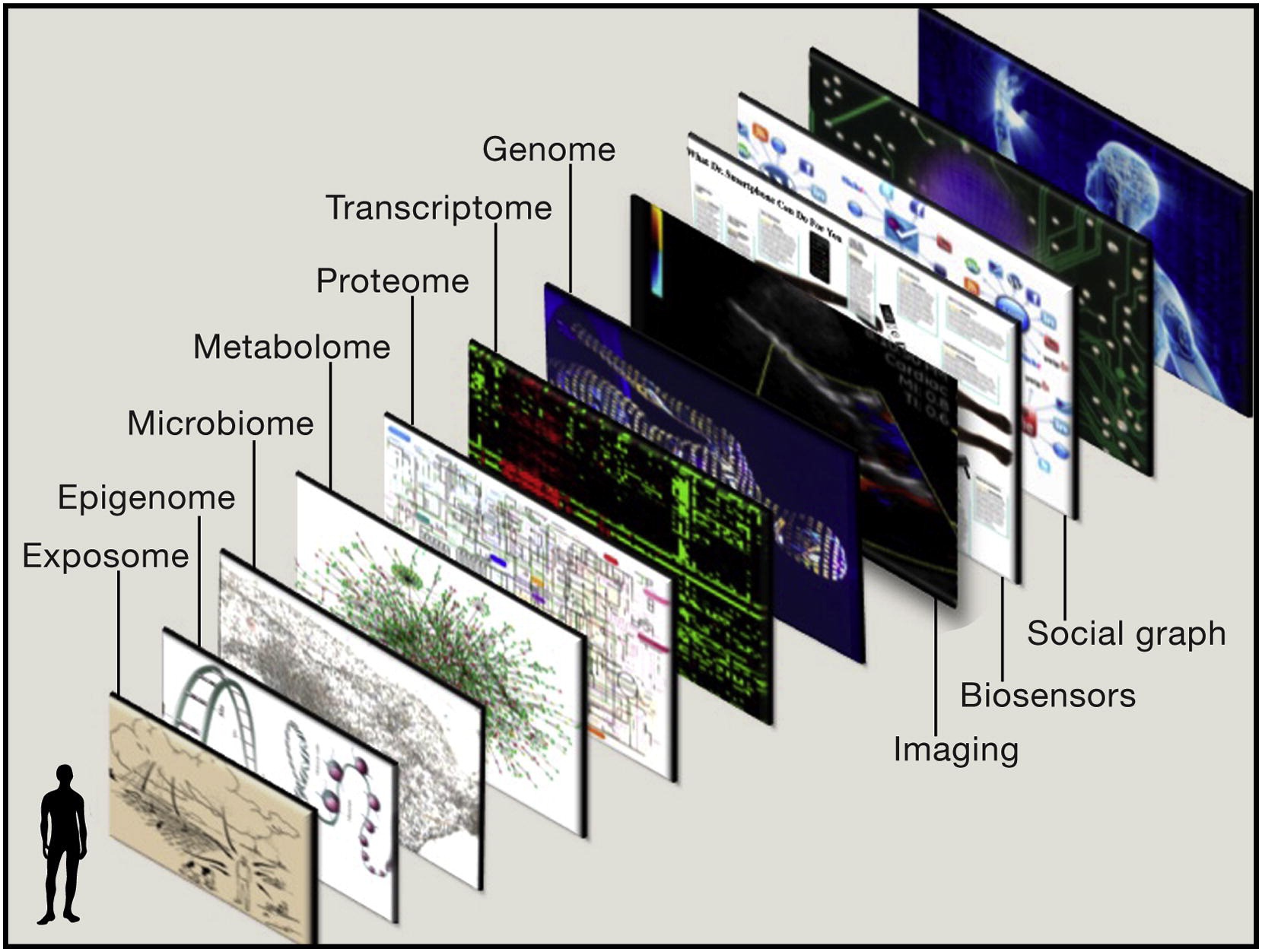 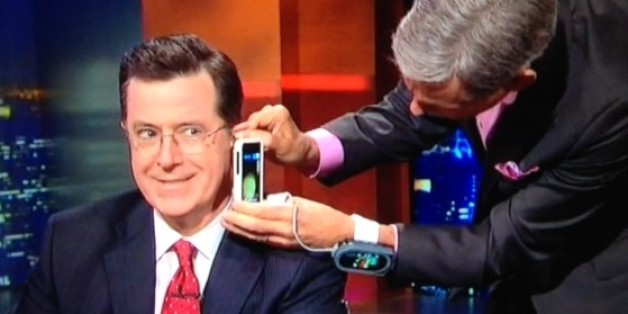 Обследование!
Получение важной достоверной (погрешность не более 5%) информации о состоянии здоровья в домашних условиях
Позволяет перейти от дискретной информации к непрерывному мониторингу
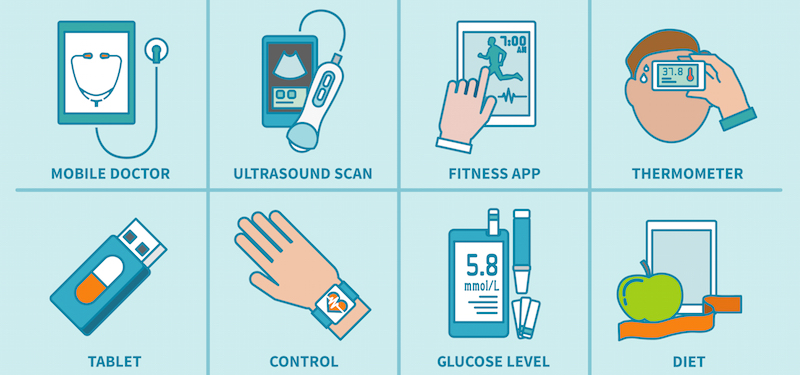 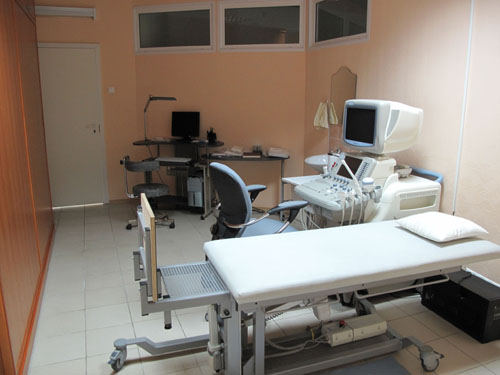 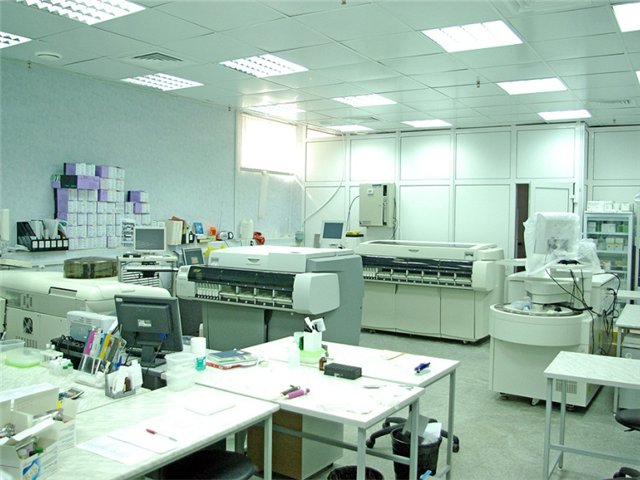 Анализатор мочи портативный «АМП-01» клинического уровня в домашних условиях
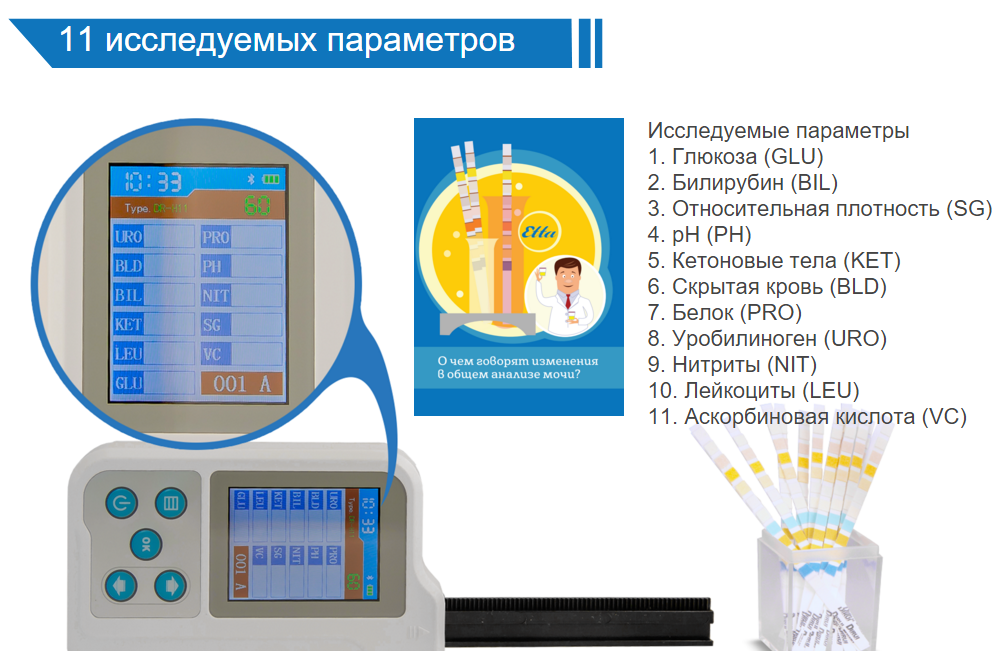 ettagroup.ru
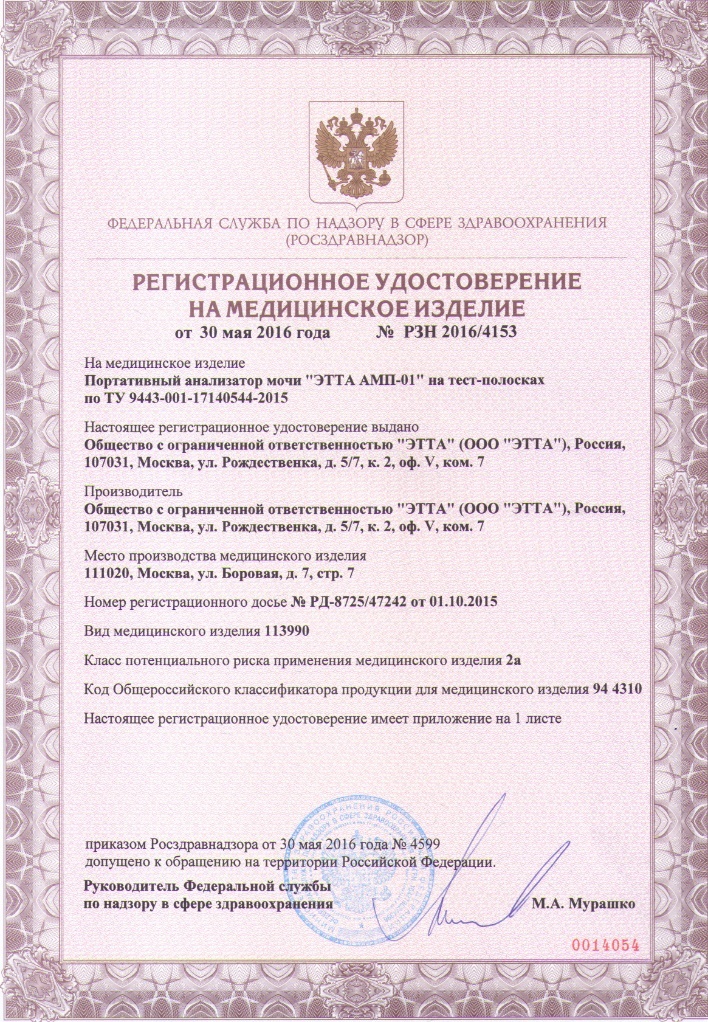 Базовая комплектация
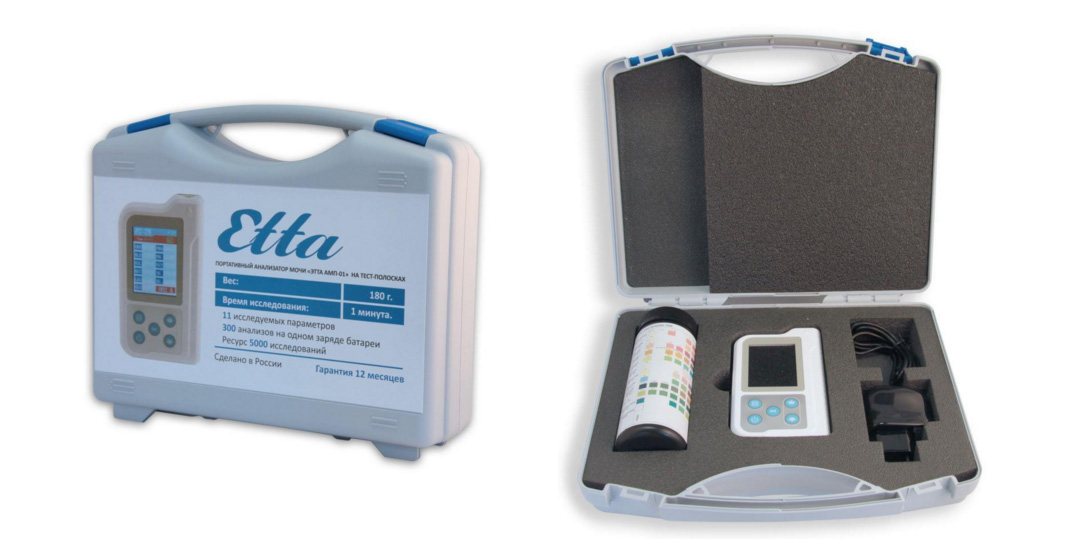 Опция для врачей
Мобильные принтер – возможность печати анализов мочи на термопринтер
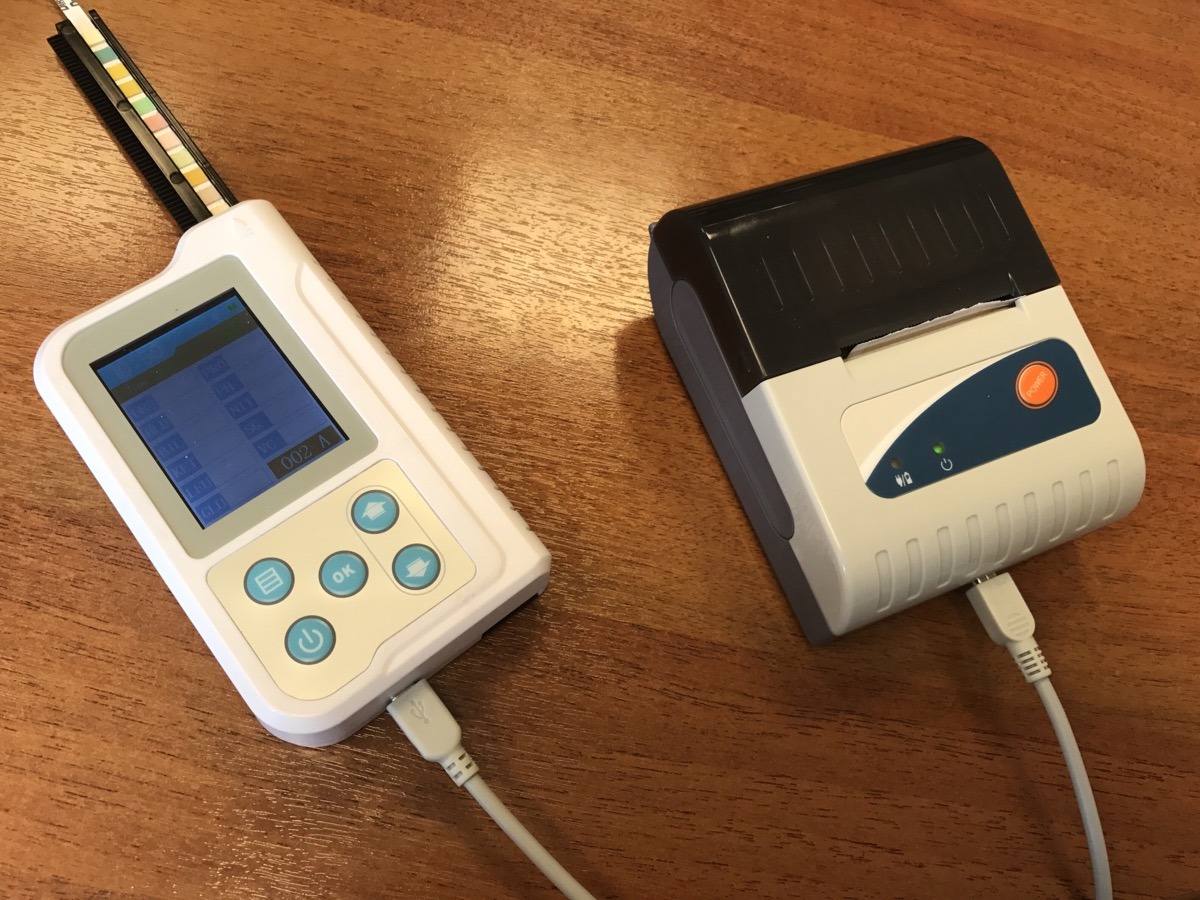 Внешняя интеграция
Возможность подключиться к сторонней информационной системе, мобильному приложению
API
SDK
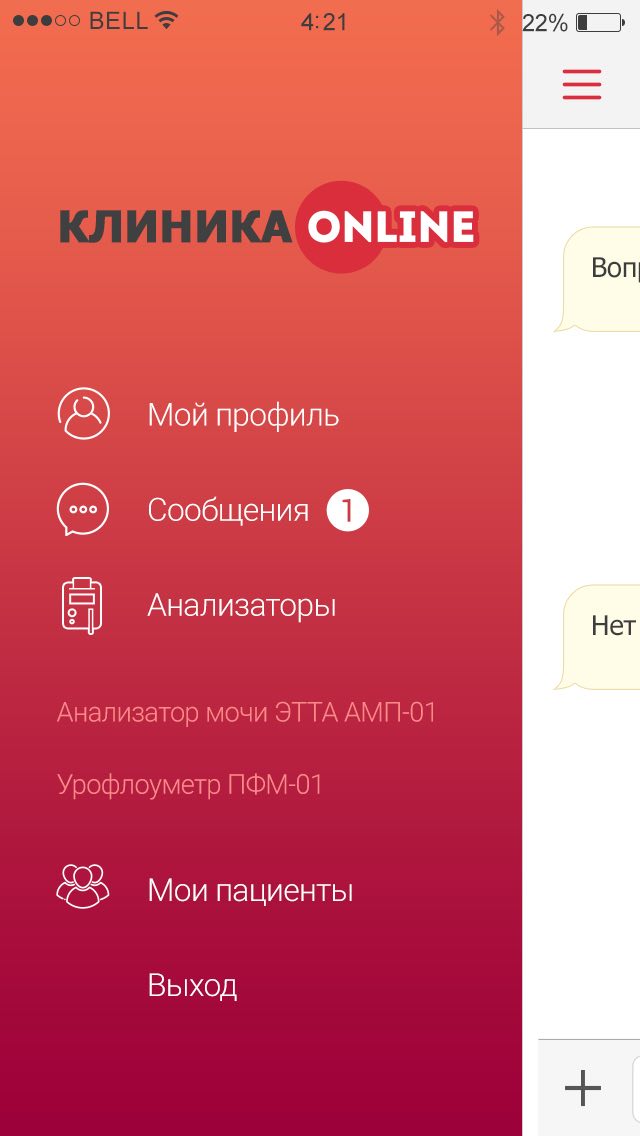 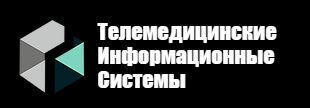 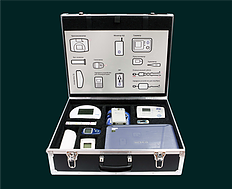 Как это работает?
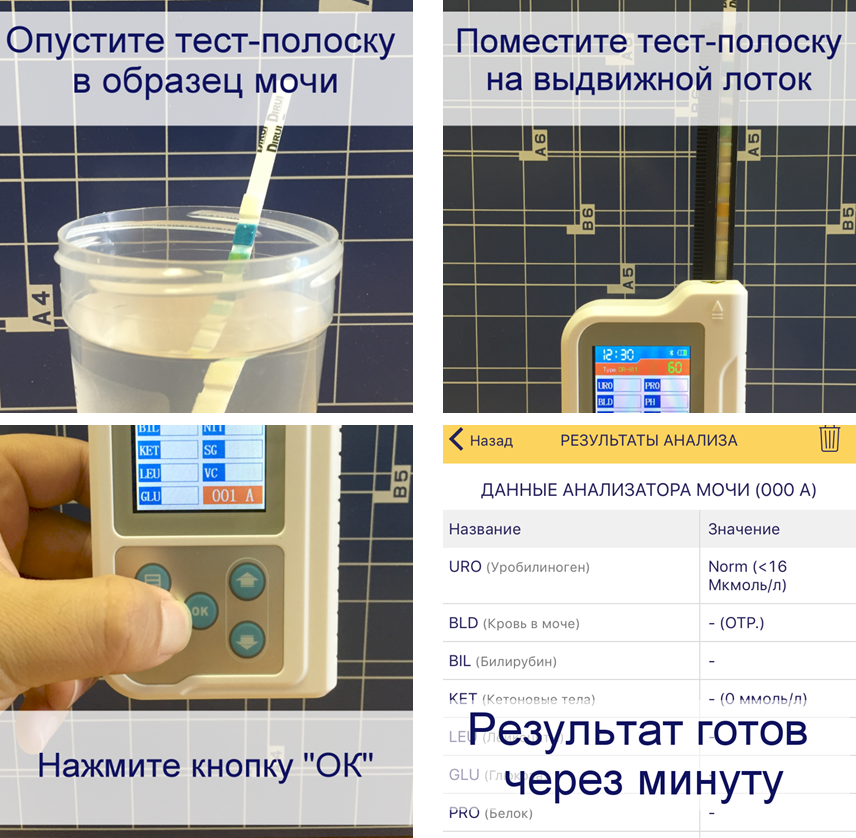 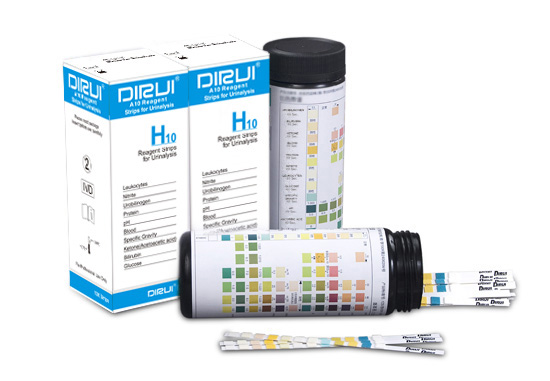 Мобильное приложение
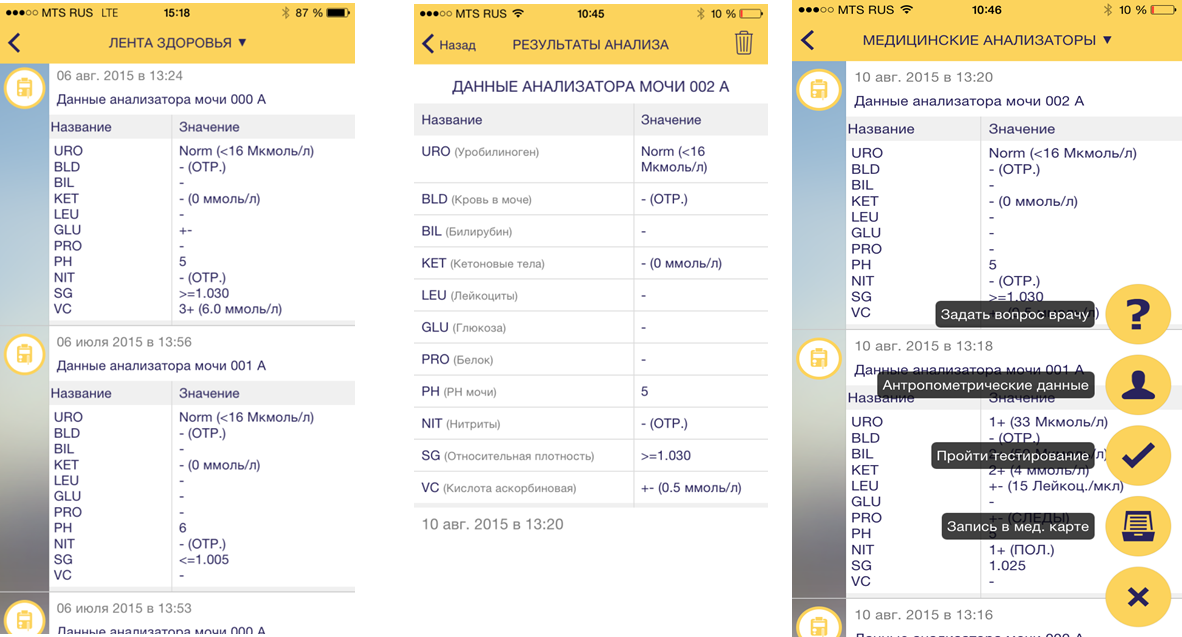 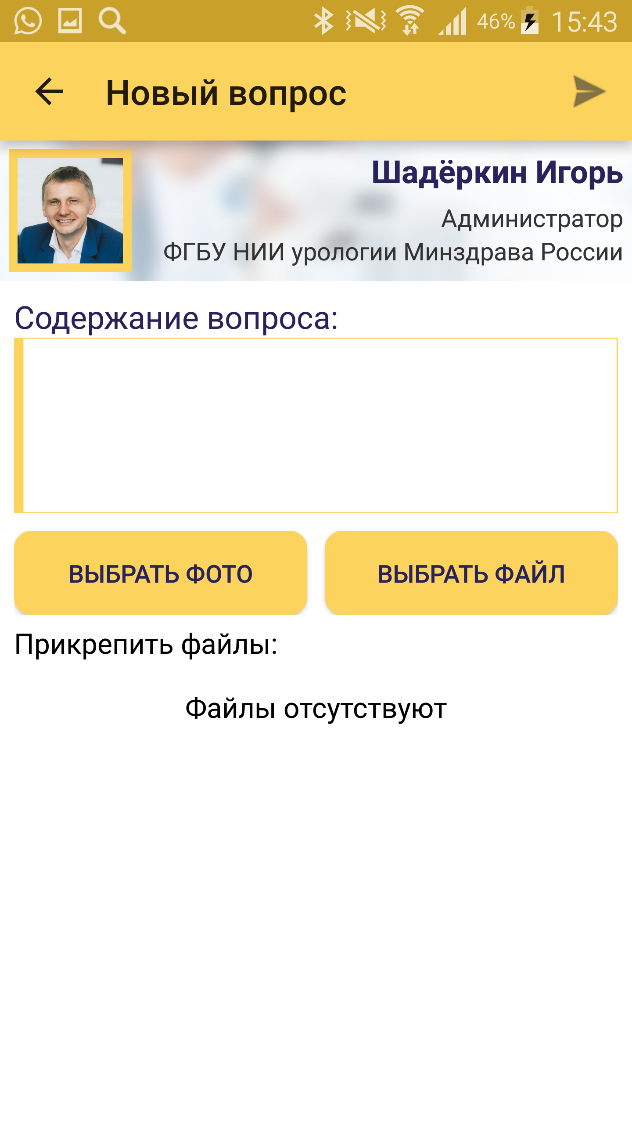 Возможность «выгрузки» ОАМ по «требованию» в МП
Возможность связаться со урологом
Стоимость
При самых пессимистических подходах (3000 исследований аппаратом)
25 рублей – один анализ мочи
По Москве средняя стоимость ОАМ – 150-300 рублей
Клиника покупает ОАМ в 45 рублей
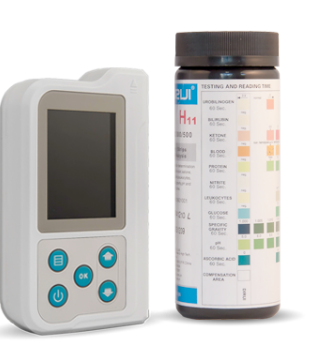 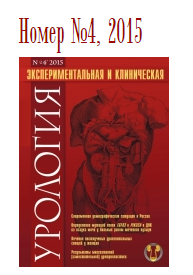 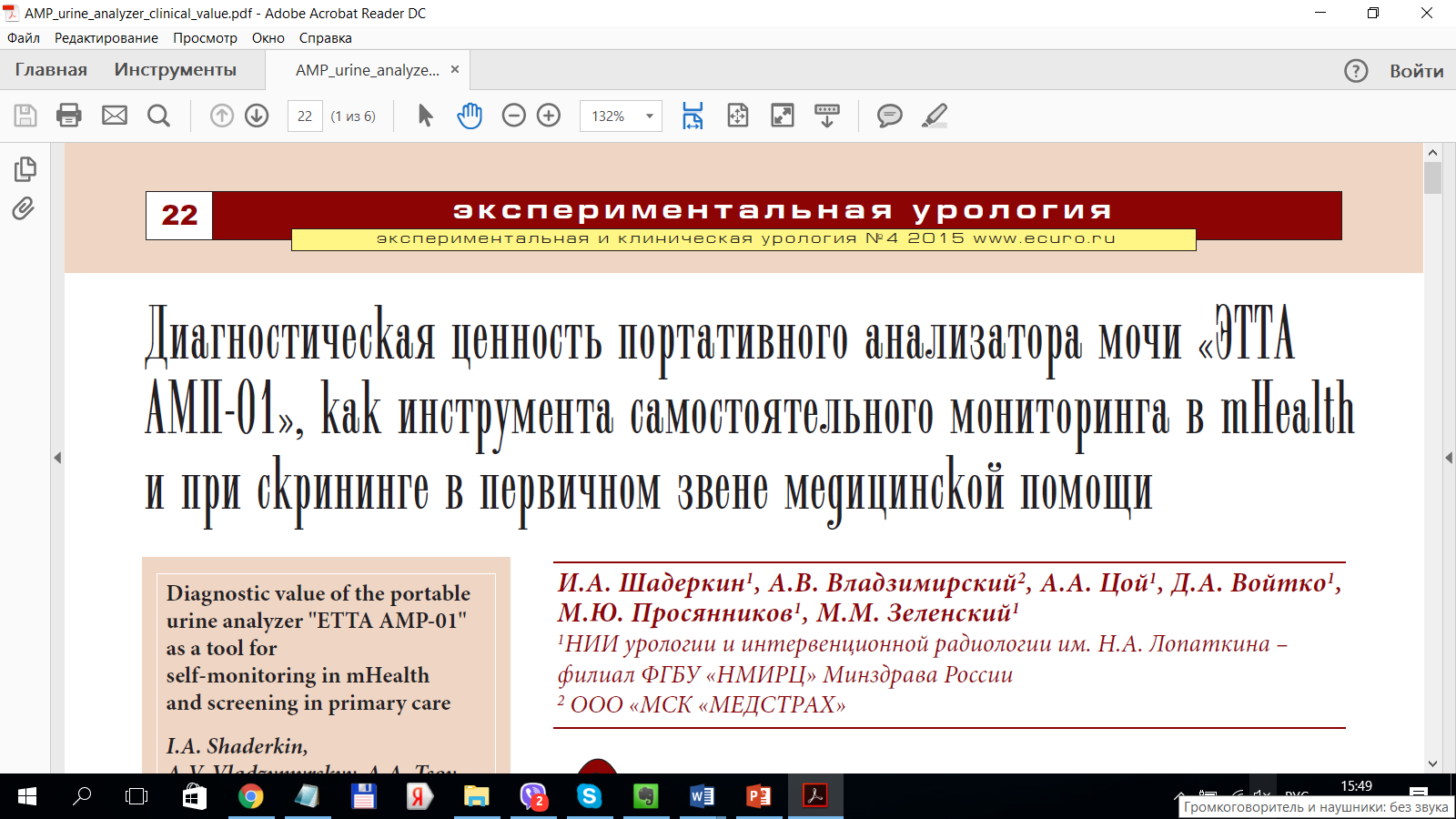 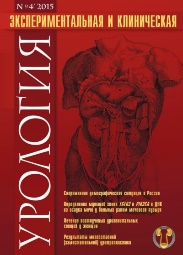 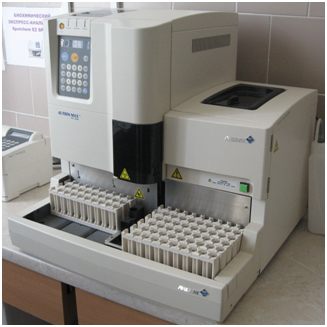 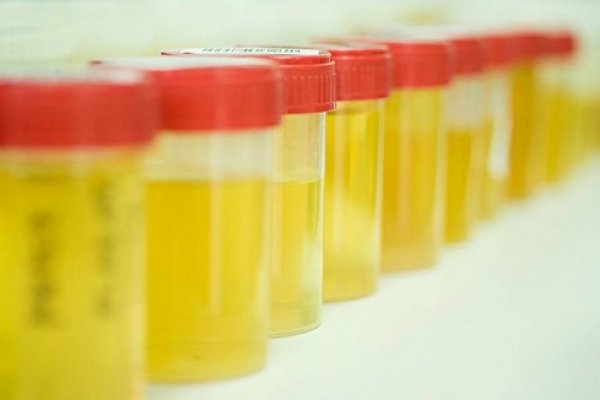 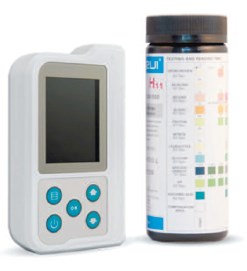 Референсный анализатор мочи «Arkray Aution Max AX-4280», Япония
Диагностическая ценность портативного анализатора мочи «ЭТТА АМП-01», как инструмента самостоятельного мониторинга в mHealth и при скрининге в первичном звене медицинской помощи. Шадеркин И.А. и соавт. 
Экспериментальная и клиническая урология" Номер №4, 2015
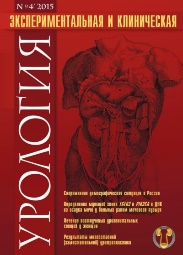 Показатели диагностической эффективности анализатора в сравнении со стандартными лабораторными методами исследования мочи («золотой стандарт»)
Диагностическая ценность портативного анализатора мочи «ЭТТА АМП-01», как инструмента самостоятельного мониторинга в mHealth и при скрининге в первичном звене медицинской помощи. Шадеркин И.А. и соавт. 
Экспериментальная и клиническая урология" Номер №4, 2015
Прогностическая ценность результатов анализов мочи, выполняемых посредством анализатора
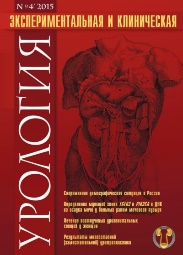 Диагностическая ценность портативного анализатора мочи «ЭТТА АМП-01», как инструмента самостоятельного мониторинга в mHealth и при скрининге в первичном звене медицинской помощи. Шадеркин И.А. и соавт. 
Экспериментальная и клиническая урология" Номер №4, 2015
Выводы
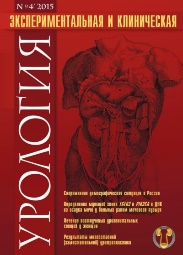 Изучаемый метод является специфическим диагностическим тестом с высокой прогностической ценностью и точностью измерений
Его применение наиболее эффективно для скрининга, мониторинга патологических состояний на амбулаторном этапе
Портативный анализатор мочи «ЭТТА АМП-01» позволит решить непростую задачу постоянного самостоятельного мониторинга за состоянием мочи для пациента в домашних условиях 
Анализатор «ЭТТА АМП-01», благодаря своей компактности, простоте эксплуатации и возможности передачи данных лечащему врачу через соответствующее мобильное приложение и с помощью веб-платформы может рассматриваться как инструмент mHealth в урологической практике
Диагностическая ценность портативного анализатора мочи «ЭТТА АМП-01», как инструмента самостоятельного мониторинга в mHealth и при скрининге в первичном звене медицинской помощи. Шадеркин И.А. и соавт. 
Экспериментальная и клиническая урология" Номер №4, 2015
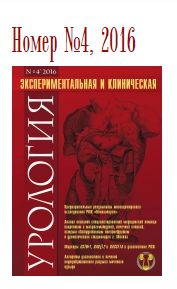 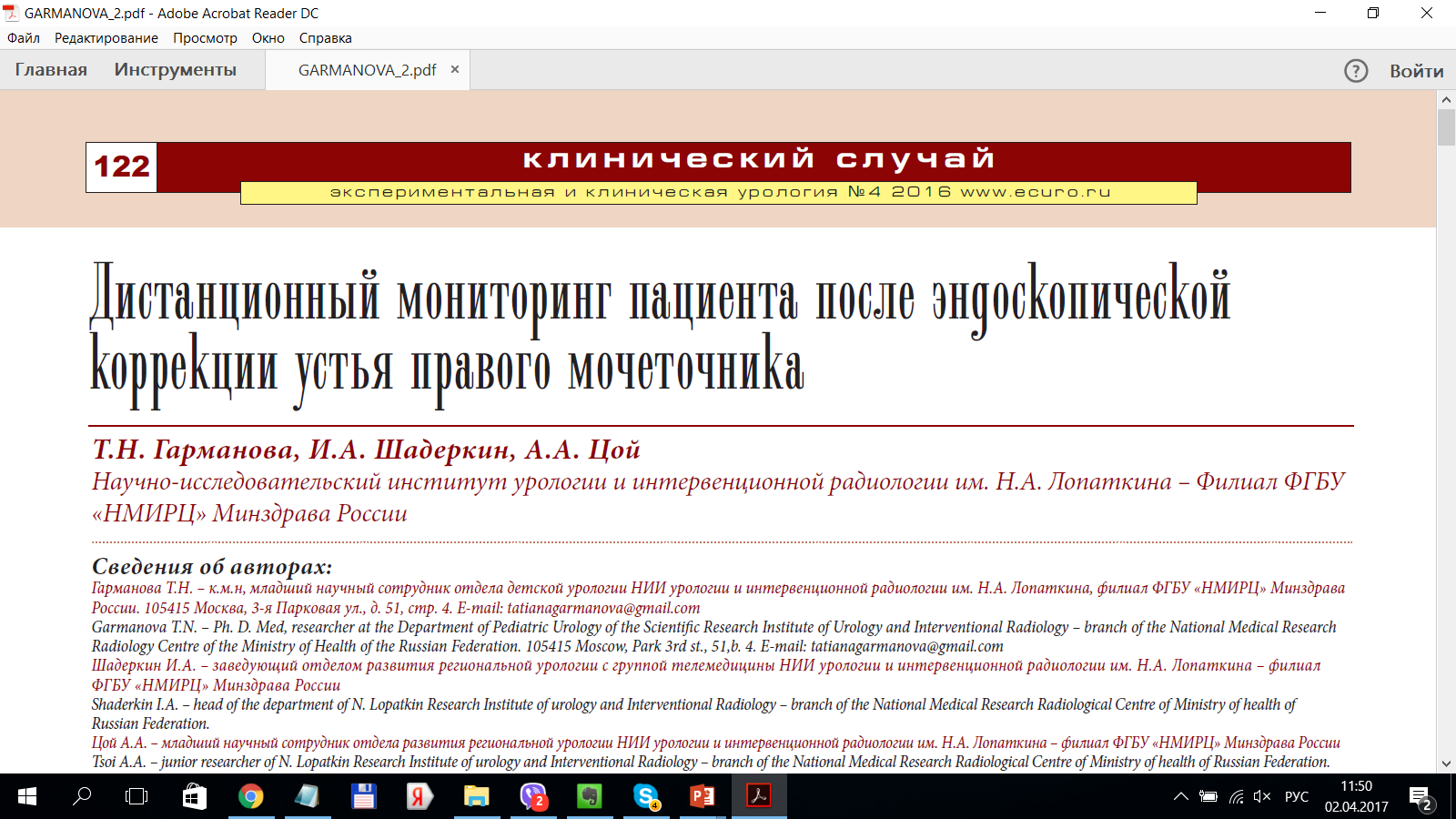 Пациент В., 2015 года рождения
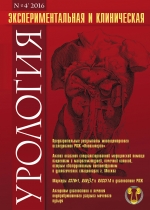 Диагноз: Аномалия развития мочеполовой системы. Мультикистоз левой почки. Пузырно-мочеточниковый рефлюкс II – III степени в единственную функционирующую правую почку. Хронический пиелонефрит, латентное течение.
Посев мочи Klebsiella pneumoniae 10^3
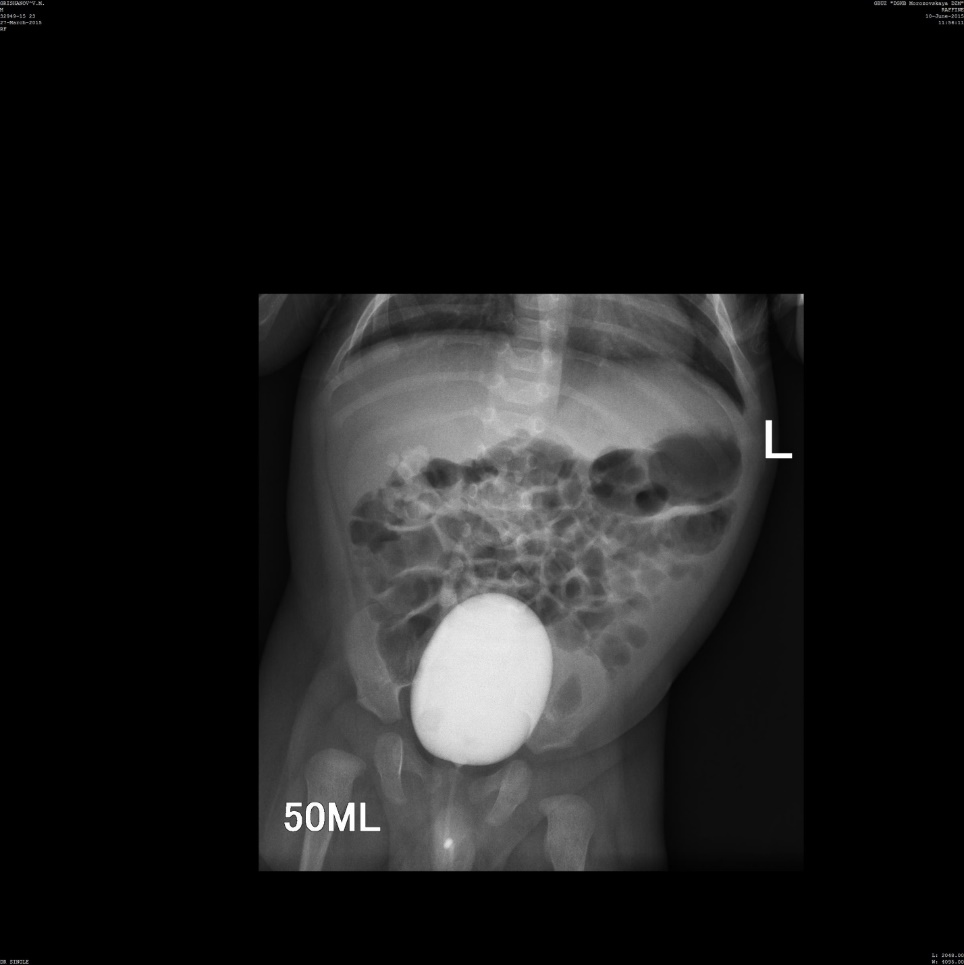 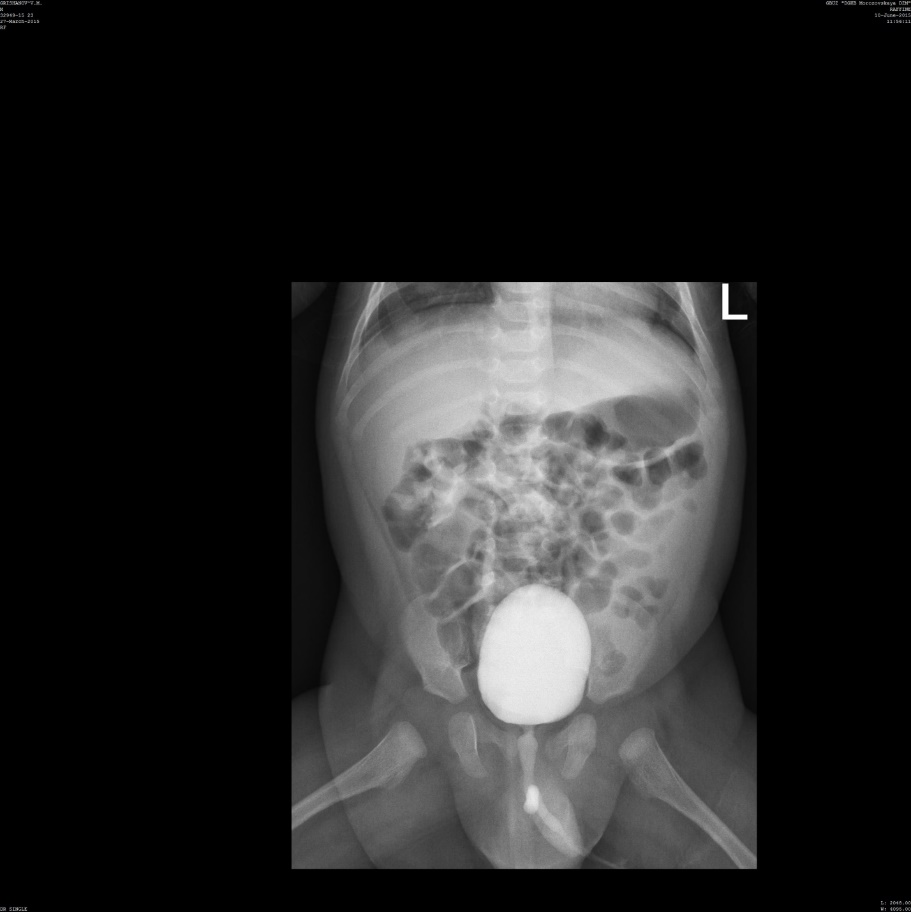 Дистанционный мониторинг пациента после эндоскопической коррекции устья правого мочеточника
Гарманова Т.Н., Шадеркин И.А., Цой А.А
Экспериментальная и клиническая урология" №4, 2016
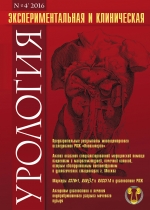 С июня 2016 анализ мочи ребенку родители начали выполнять с помощью портативного анализатора мочи «ЭТТА АМП-01» на тест-полосках
Всего выполнено 120 анализов
Особое внимание уделялось лейкоцитарной эстеразе, нитритам и эритроцитам
Дополнительные вопросы обсуждались при очной встрече и с помощью МП удалено
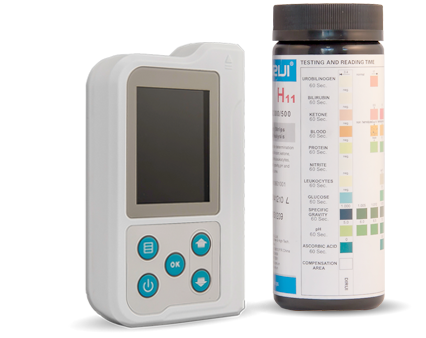 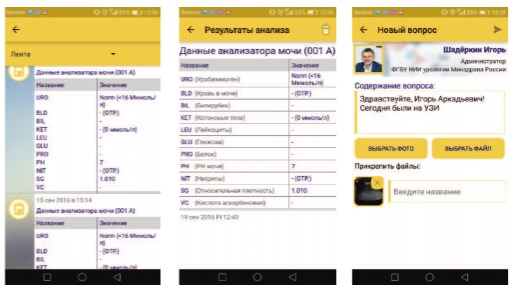 Дистанционный мониторинг пациента после эндоскопической коррекции устья правого мочеточника
Гарманова Т.Н., Шадеркин И.А., Цой А.А
Экспериментальная и клиническая урология" №4, 2016
Результаты
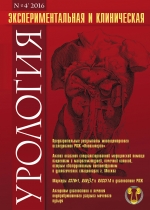 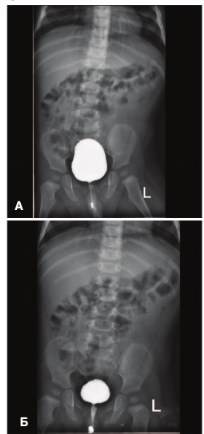 Родители ребенка на основании уровня pH мочи корректировали диету ребенка до нейтральных значений
Контроль УЗИ выполнялся дважды: в июне и в сентябре 2016 года: данных за расширение чашечно-лоханочной системы или мочеточника справа не получено
Признаков рецидива ПМР или инфекции мочевых путей за период наблюдения выявлено не было
Гипертермия в июле 2016 – в анализе мочи у ребенка изменений не было. Эпизод гипертермии связали с прорезыванием зубов (дифференциальная диагностика при любом эпизоде гипертермии!)
Родители не испытывают затруднения с использованием портативного анализатора мочи, удовлетворены возможностью постоянного контроля состояния ребенка, считают удобным передачу данных наблюдающему врачу
Дистанционный мониторинг пациента после эндоскопической коррекции устья правого мочеточника
Гарманова Т.Н., Шадеркин И.А., Цой А.А
Экспериментальная и клиническая урология" №4, 2016
Выводы
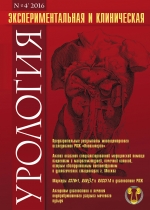 Контроль инфекции мочевых путей с помощью экспресс-анализов мочи является оптимальным вариантом мониторинга состояния пациента
Возможность самостоятельного выполнения анализа родителями ребенка и беспроводной передачи данных позволяет оперативно оценивать состояние, устраняет барьеры, связанные с необходимостью выполнения анализа в лаборатории и дает возможность обсудить результаты с врачом на очной встрече.
Дистанционный мониторинг пациента после эндоскопической коррекции устья правого мочеточника
Гарманова Т.Н., Шадеркин И.А., Цой А.А
Экспериментальная и клиническая урология" №4, 2016
Перспективы в детской урологии
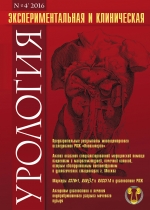 Мониторинг ИМП у пациентов
Хроническая инфекция мочевых путей (пиелонефрит, цистит и пр.)
Находящихся на периодической самокатетеризации
С ГАМП
“lazy bladder” и другие СНМП
После введение ботулинического токсина
С состояниями мочевых путей, требующих постоянного контроля
Дистанционный мониторинг пациента после эндоскопической коррекции устья правого мочеточника
Гарманова Т.Н., Шадеркин И.А., Цой А.А
Экспериментальная и клиническая урология" №4, 2016
Персональный урофлоуметр
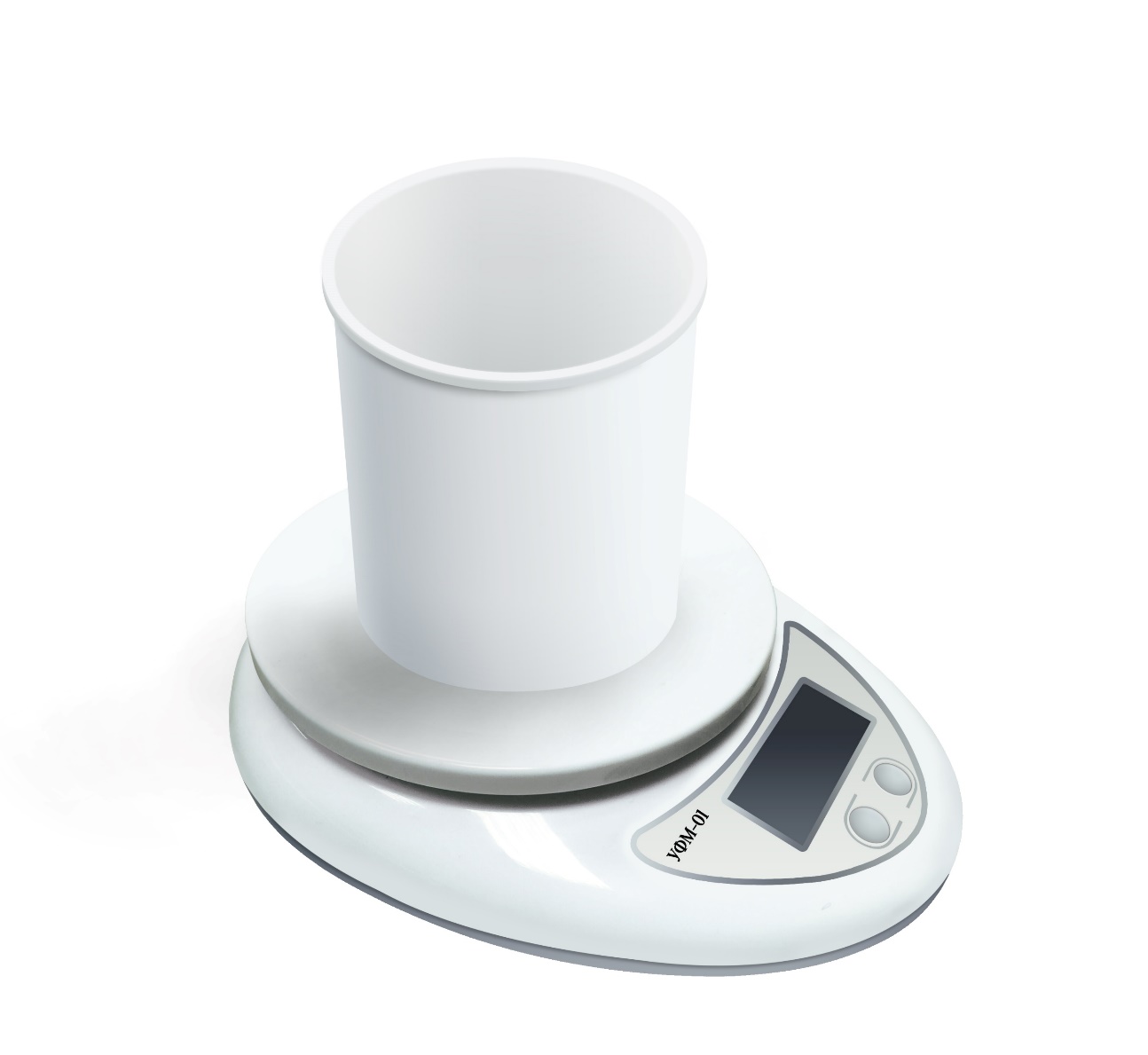 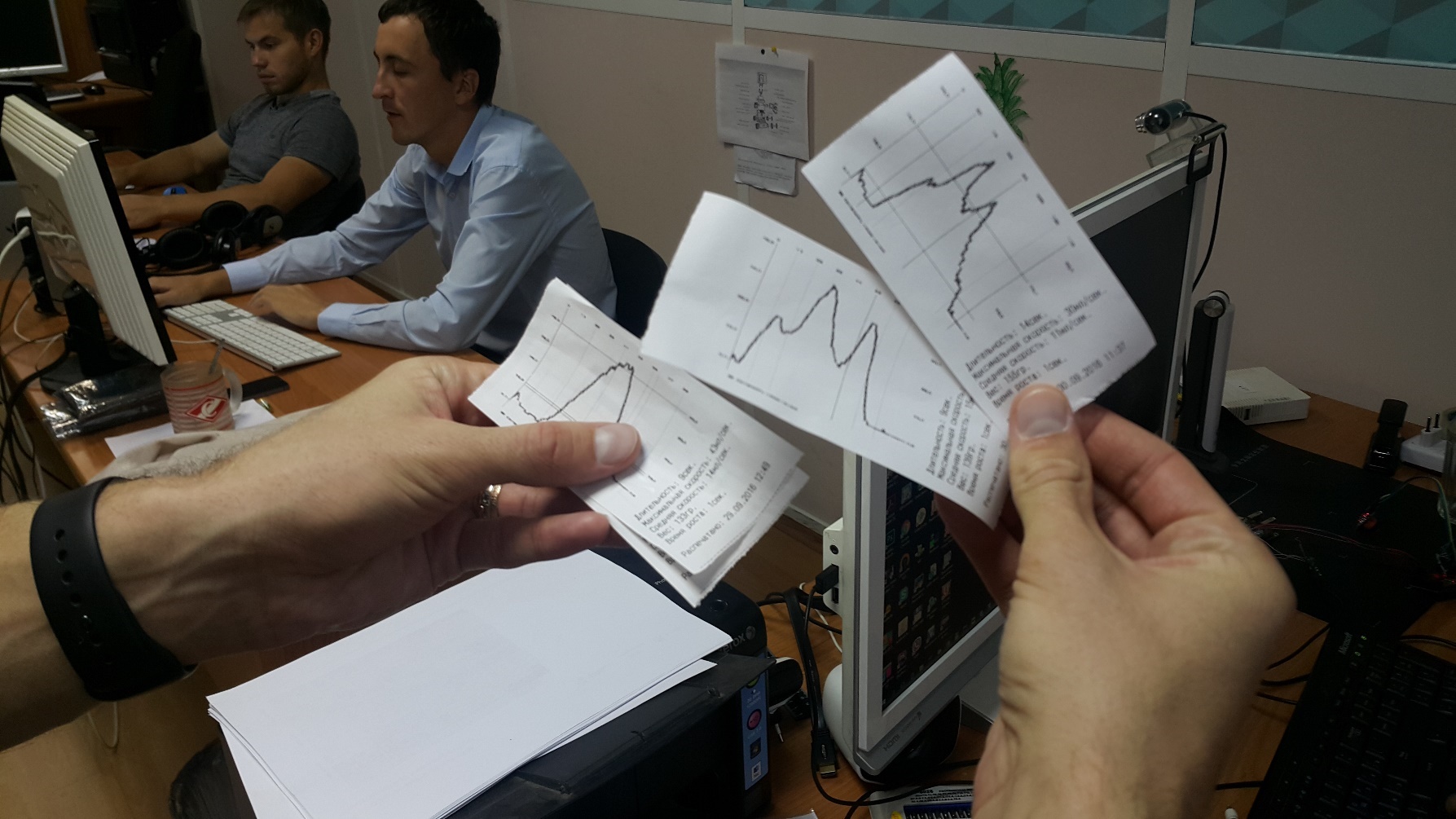 На этапе клинической апробации
В работе
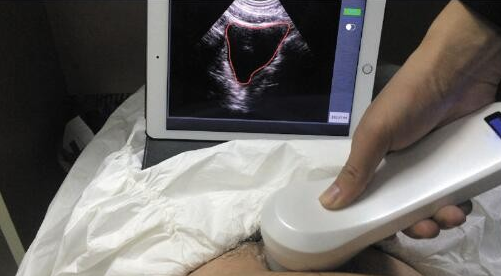 УЗИ
Bladder scanner
Онлайн консультация 2.0
Перед нами уже другой пациент

Обученный
Мотивированный
Технически оснащенный

Обследованный (экспресс-диагностика, мониторинг)
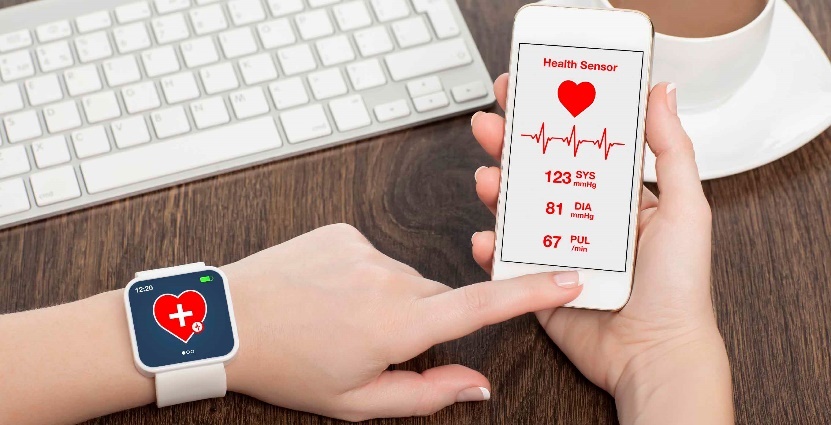 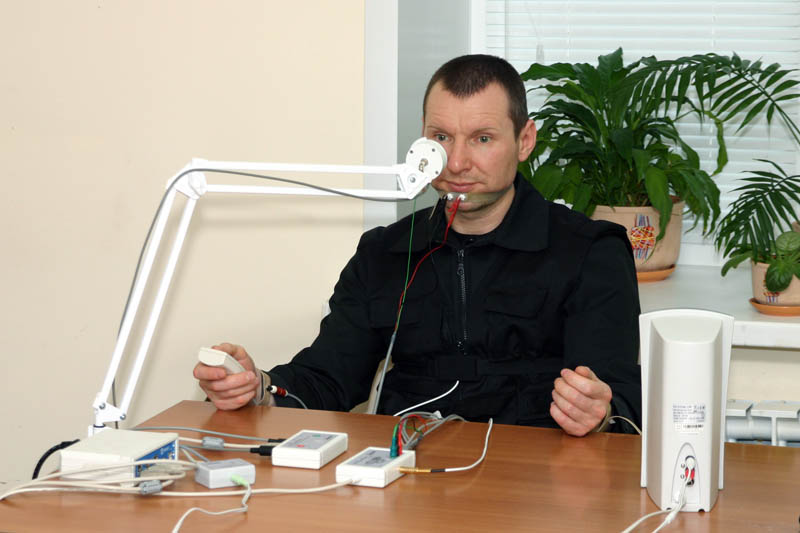 Курс дистанционного образования по телемедицине для урологов
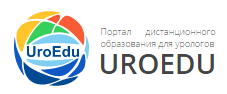 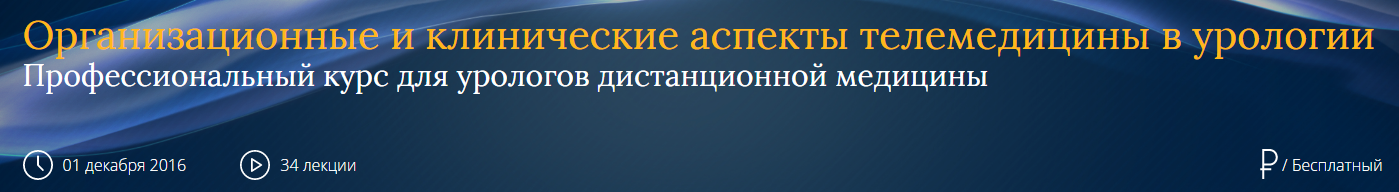 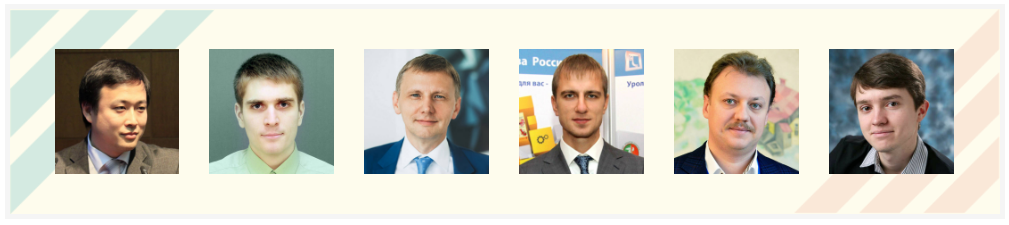 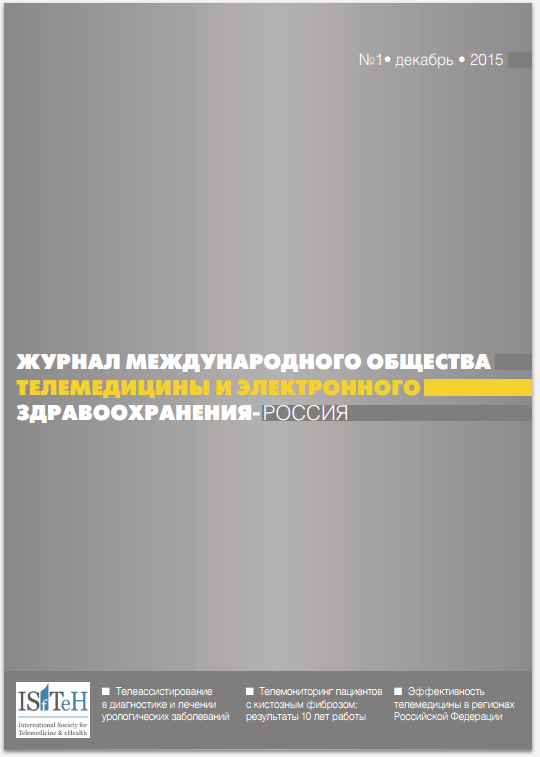 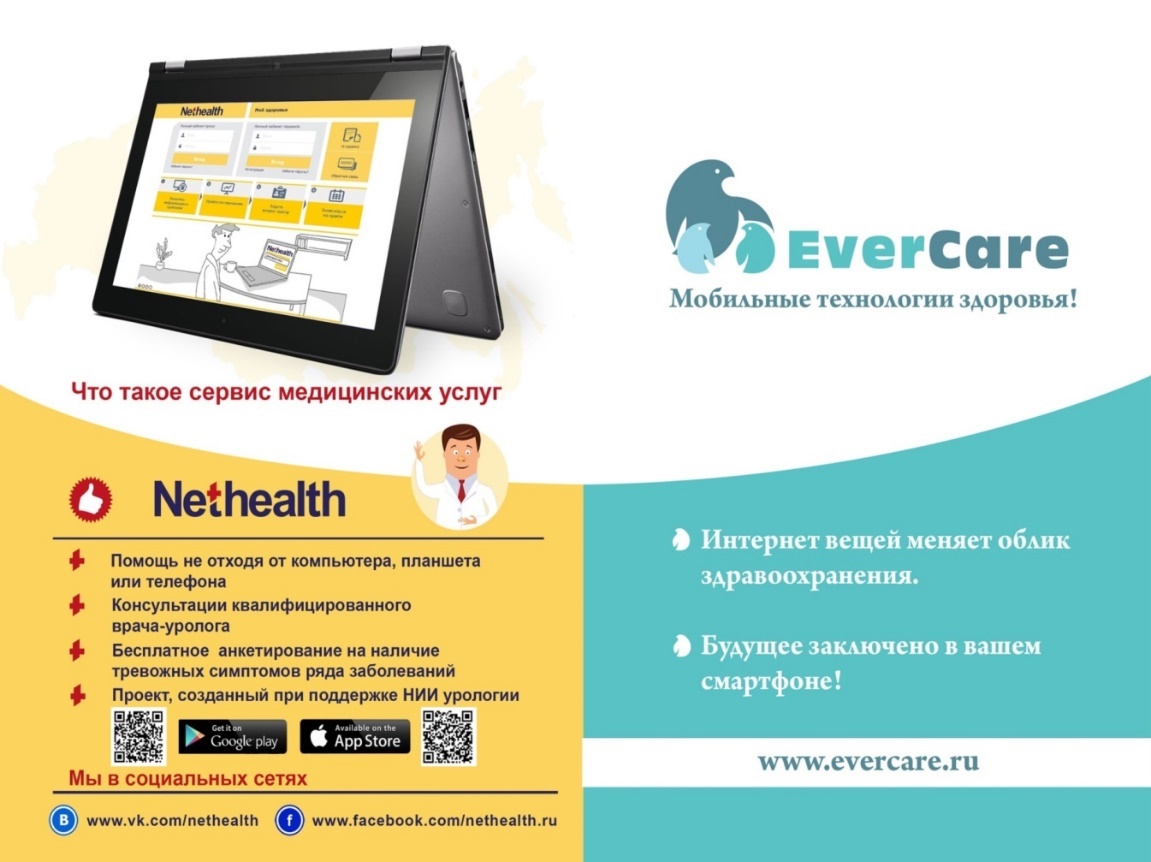 jTelemed.ru
EverCare.ru